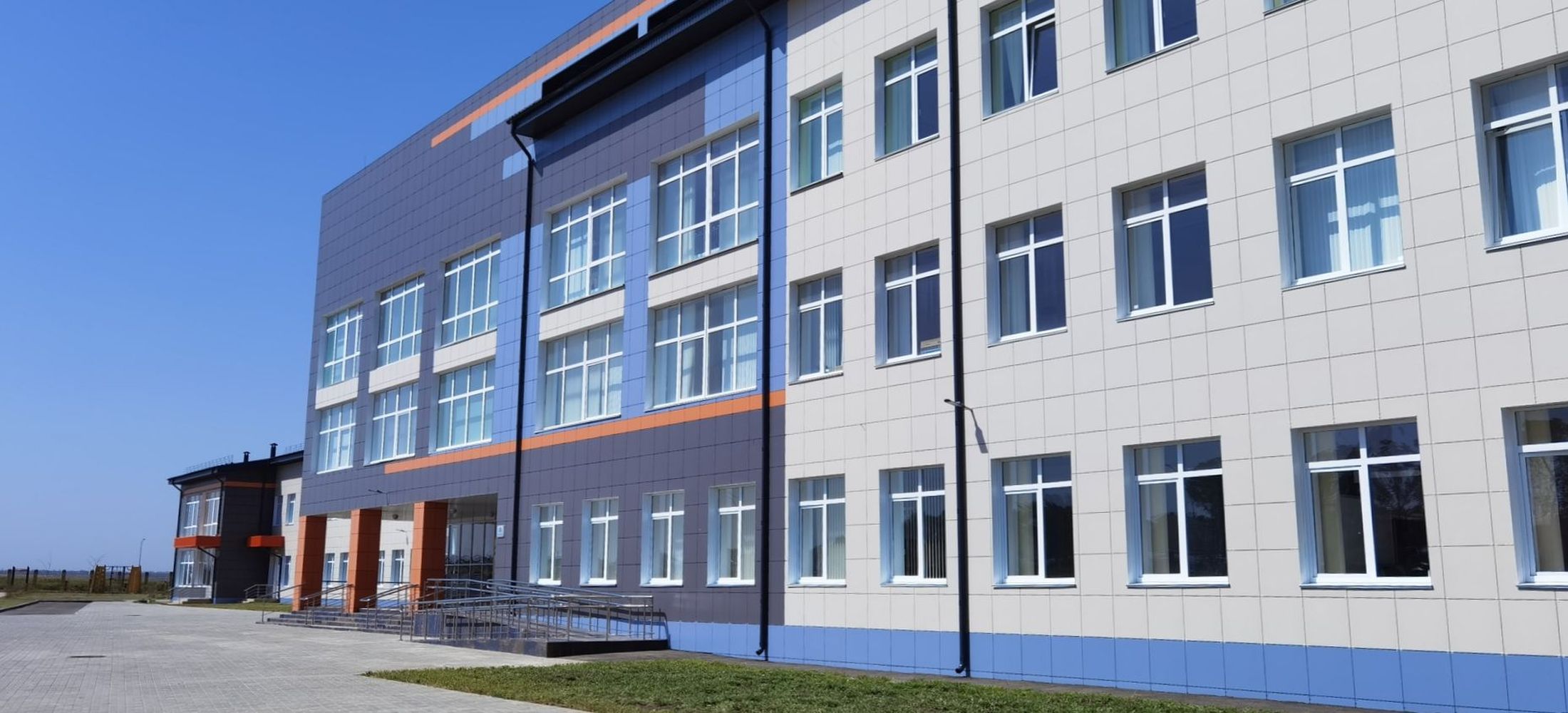 Всероссийский конкурс "Лучшая школьная столовая - 2025"
"Горячий завтрак школьника"
МБОУ СОШ №25  им.К.Д. Ушинского
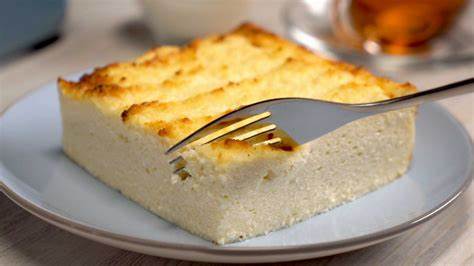 Для приготовления запеканки потребуются следующие ингредиенты: 
творог, сахарный песок, соль, манная крупа, яйца, сметана, панировочные сухари, сливочное мало.
Технология приготовления творожной запеканки
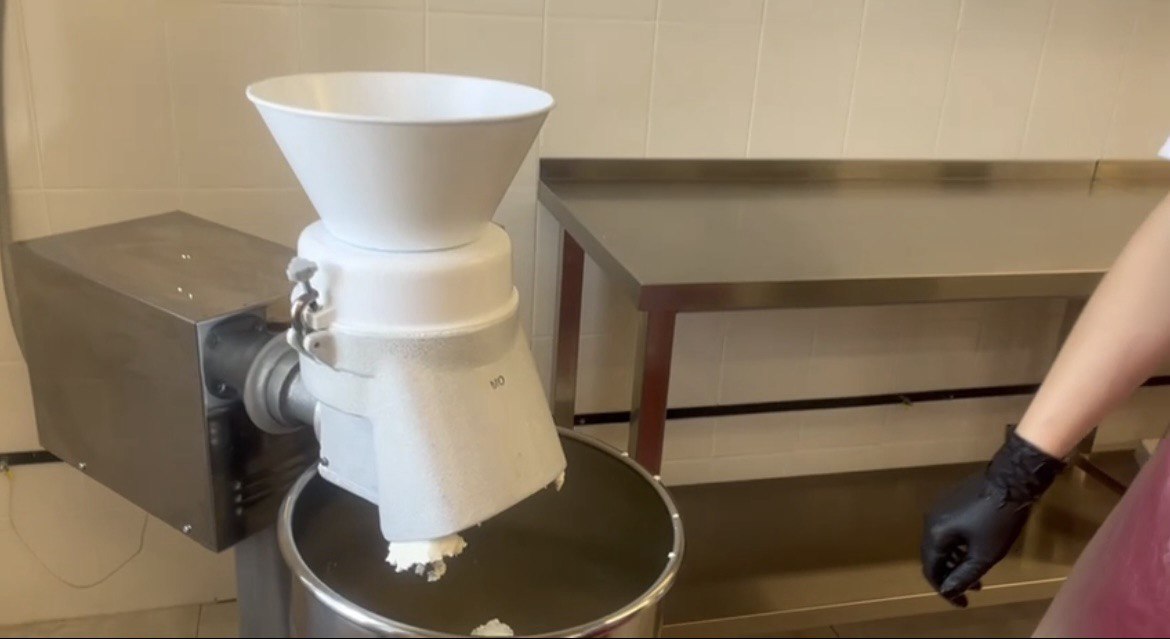 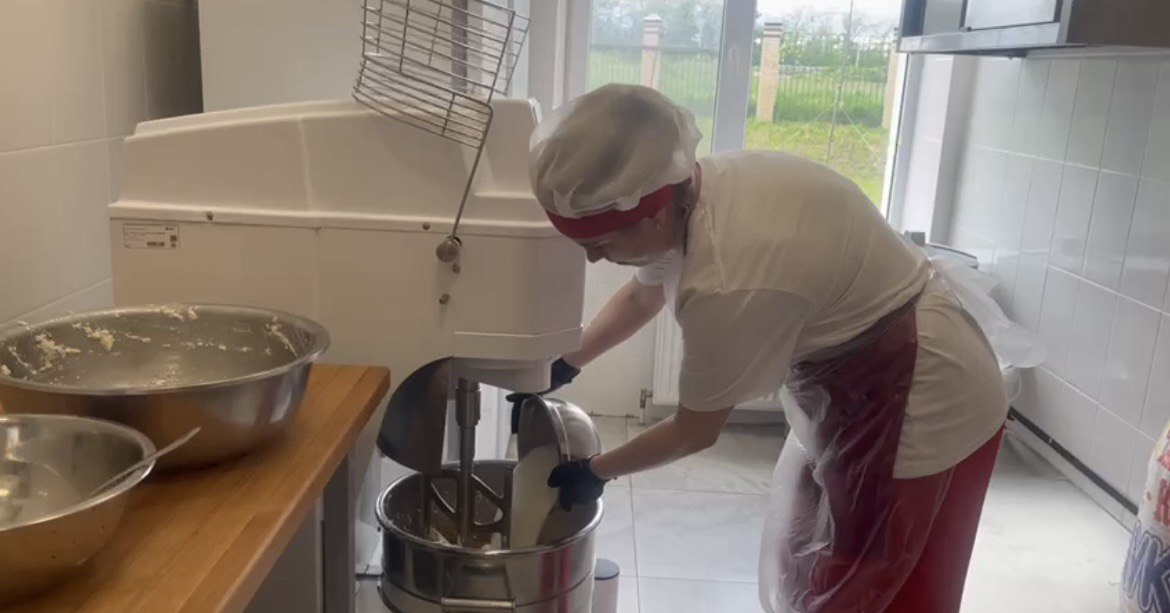 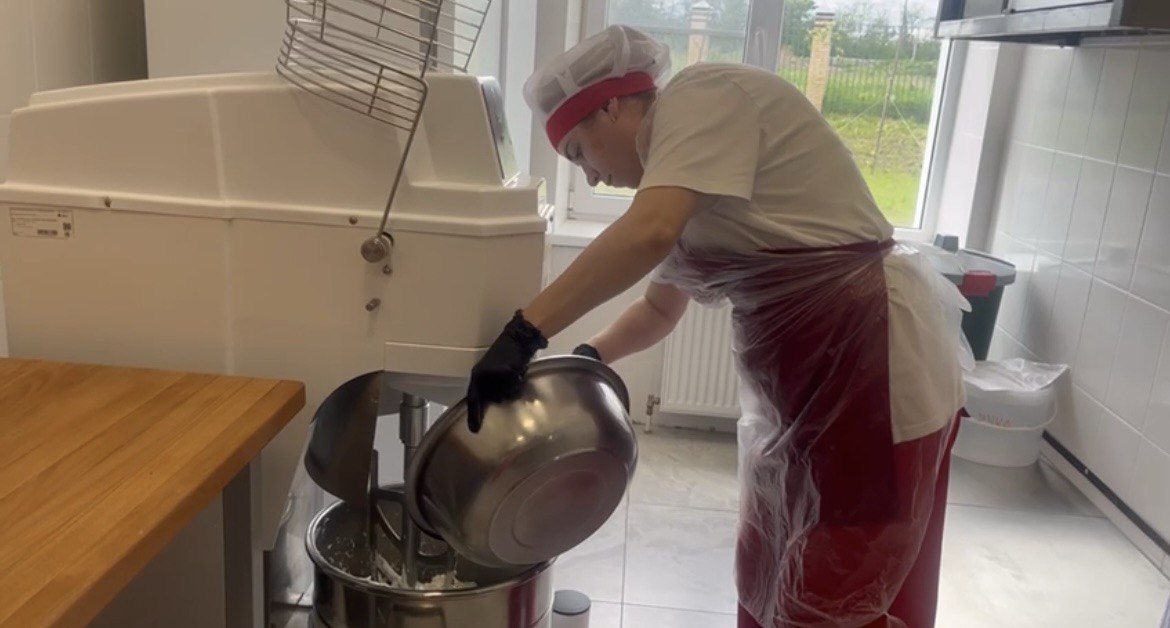 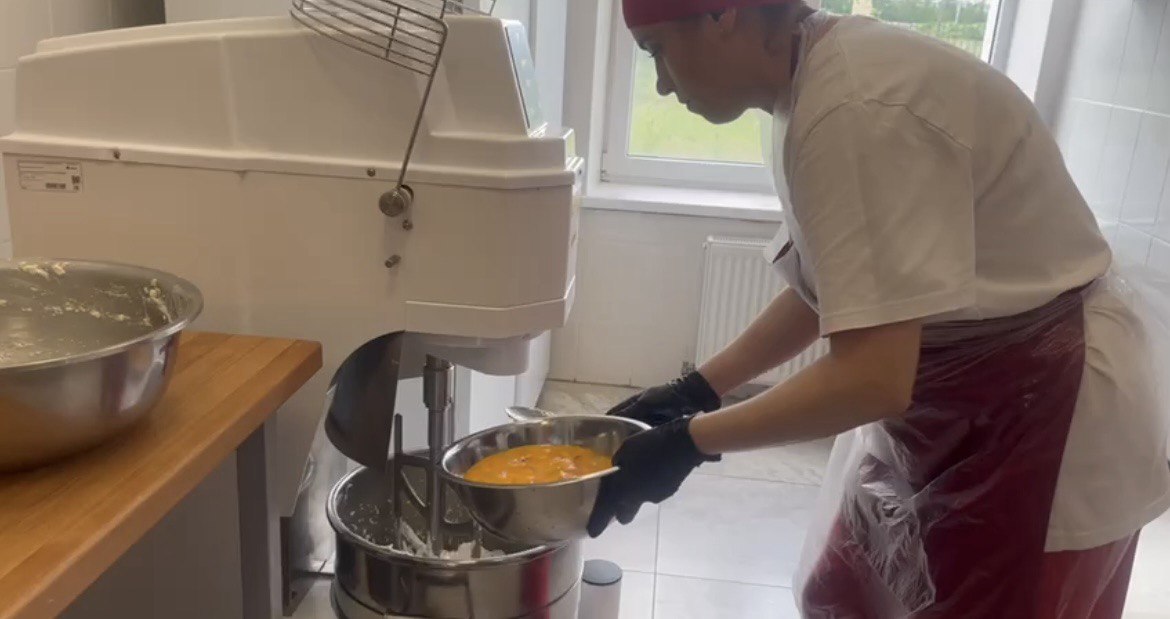 Творог протирают.
Заваренную и охлажденную манную крупу добавляют в творог
Добавляют сырые яйца, сахар, соль.
Все тщательно перемешают.
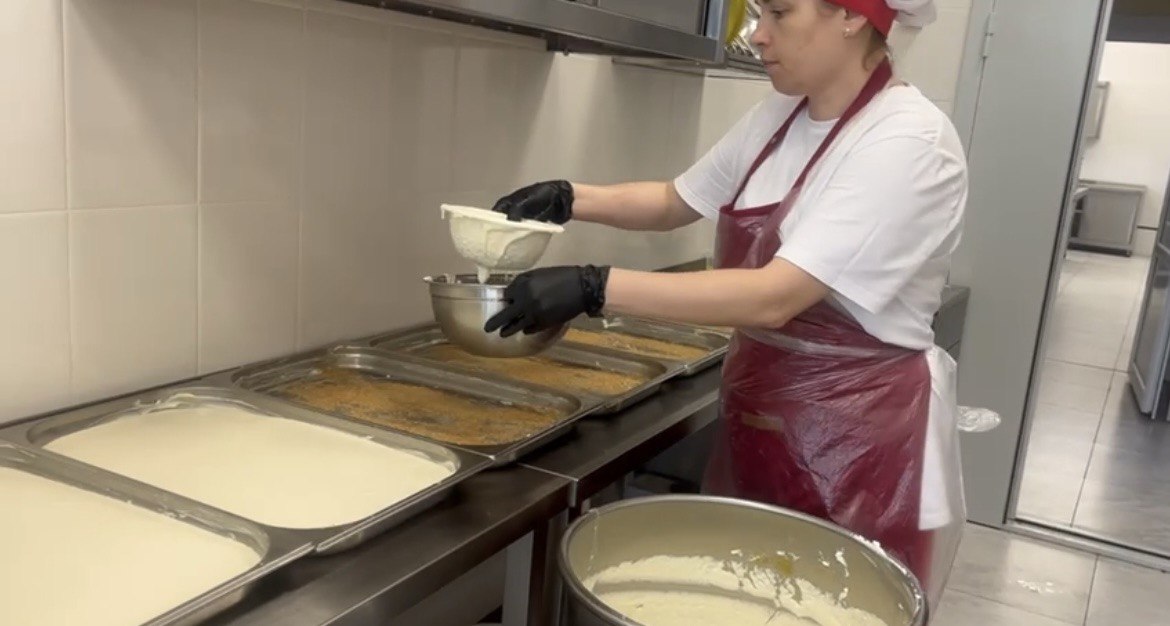 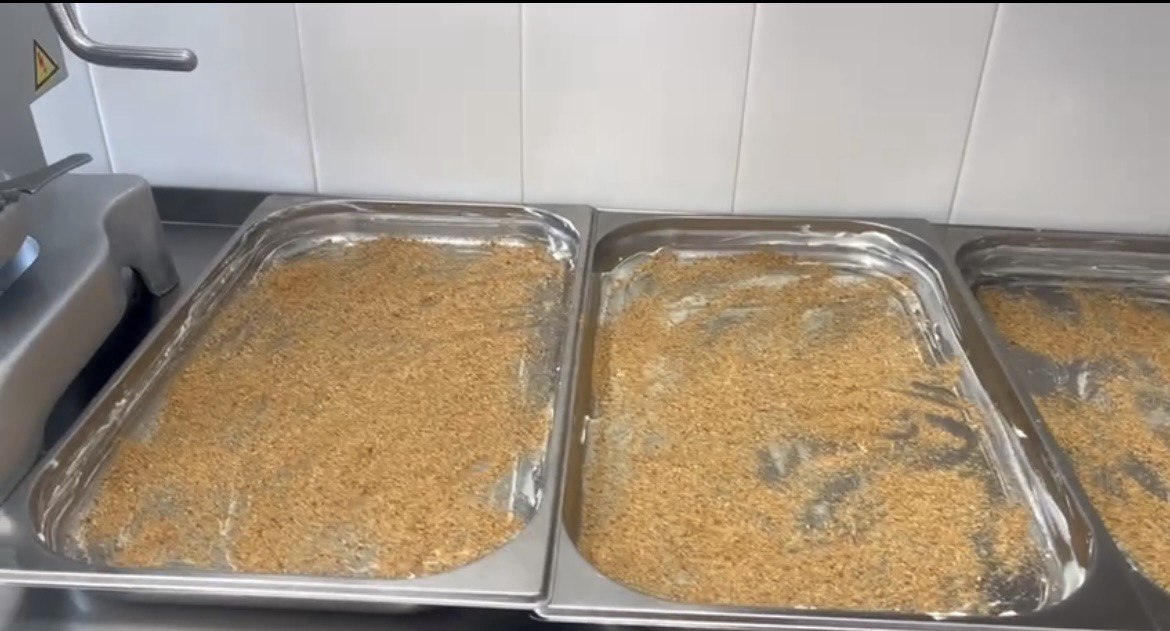 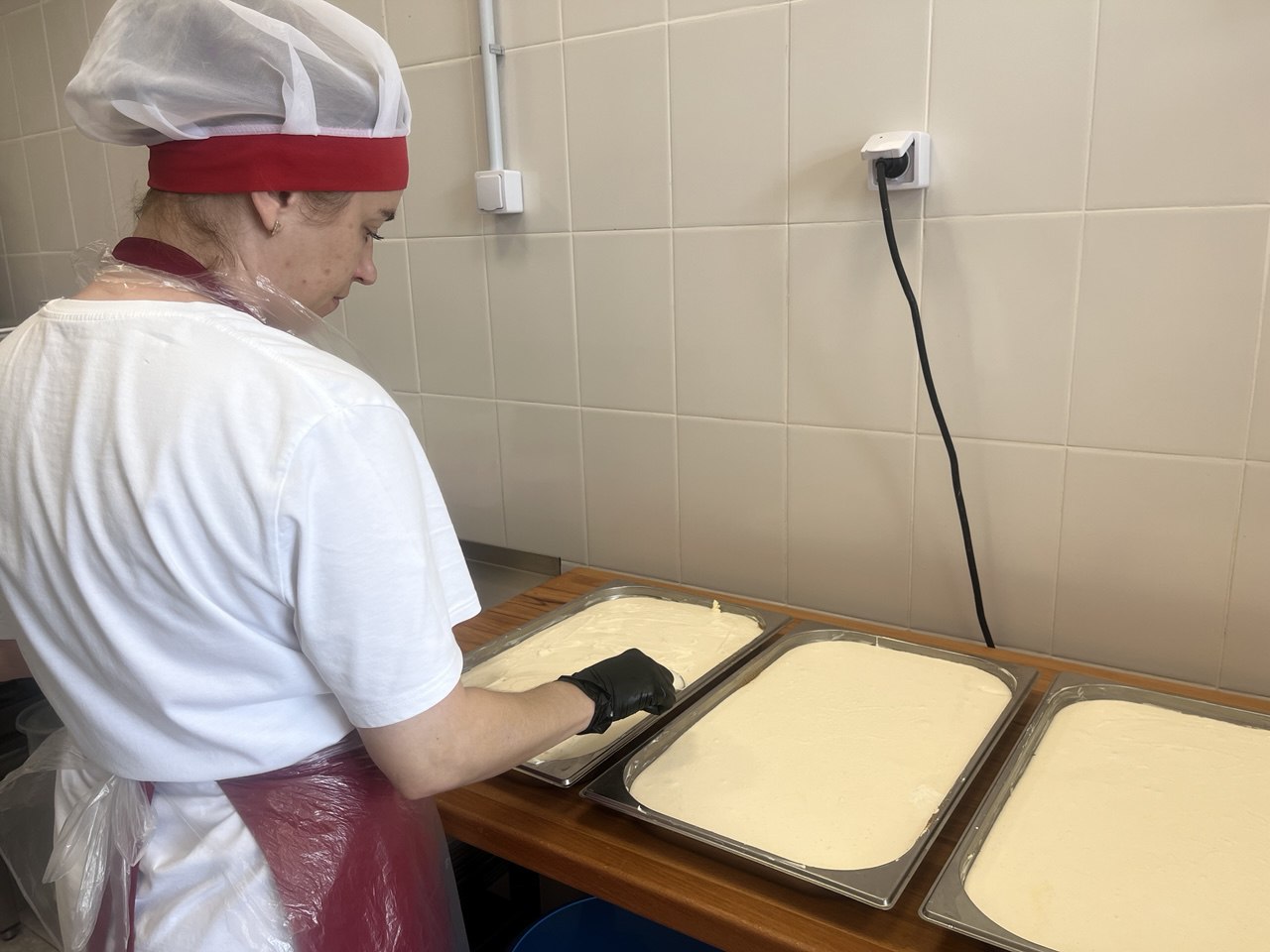 1. Подготовленную творожную массу выкладывают в форму и равномерно распределяют слоем 3-4 см.
Форма предварительно смазана сливочным маслом и посыпана панировочными сухарями. 
2. Поверхность творожной массы смазывают сметаной. 
3. Выпекают при температуре 180° 20-30 минут до образования румяной корочки.
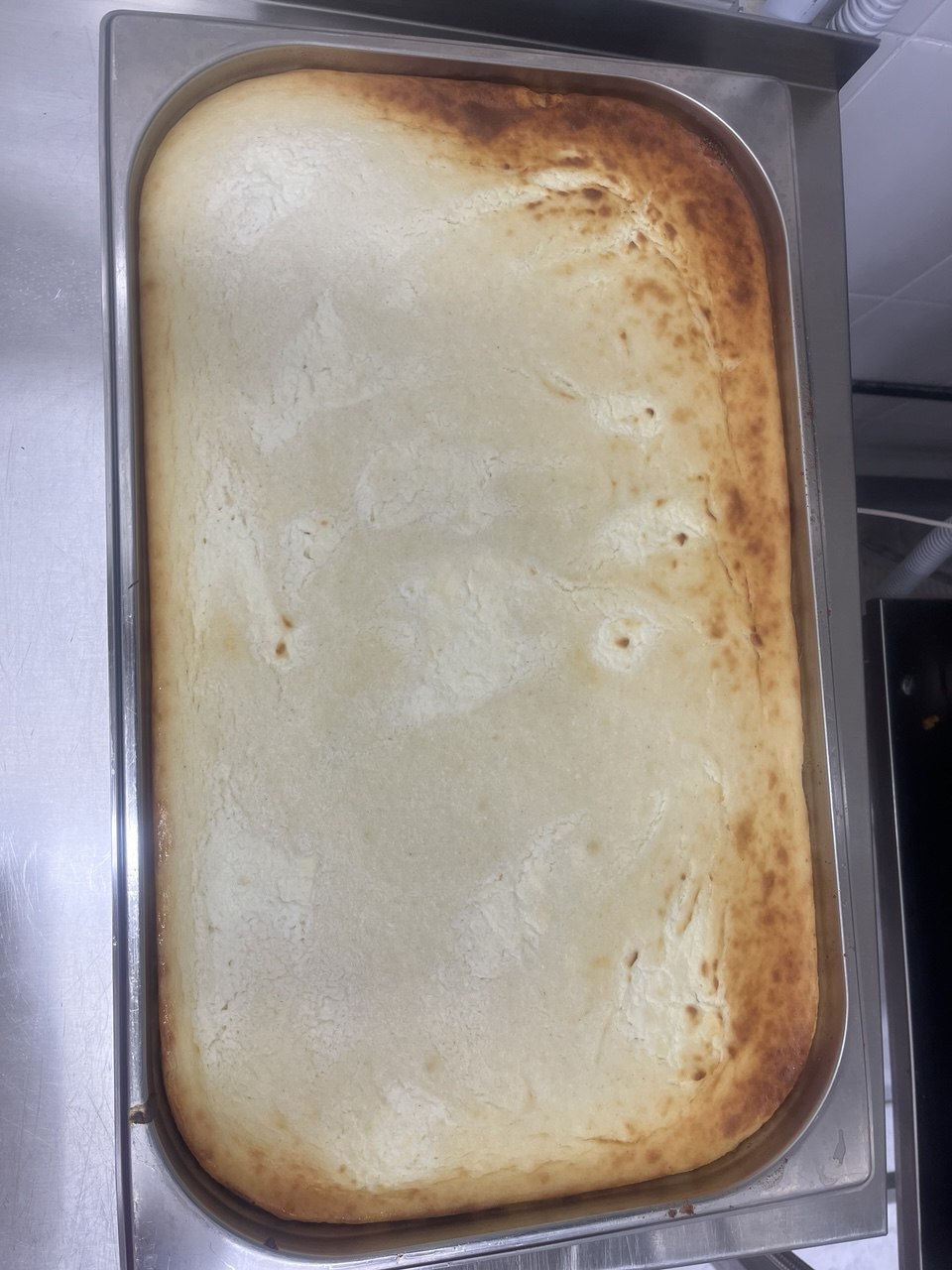 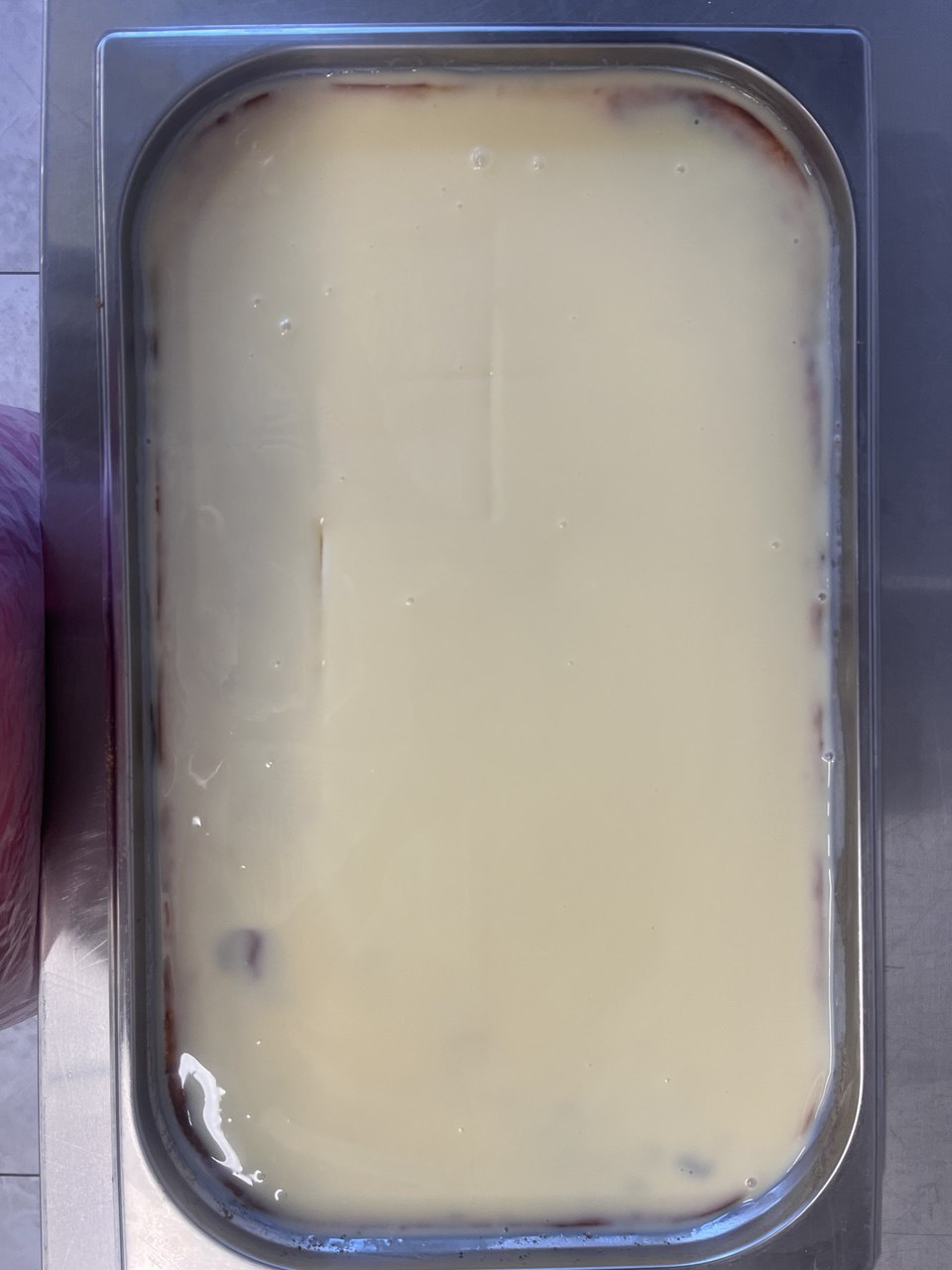 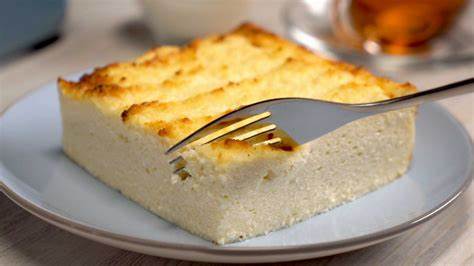 Готовую запеканку делят на порционные части и поливают сгущенным молоком.
Технология приготовления какао
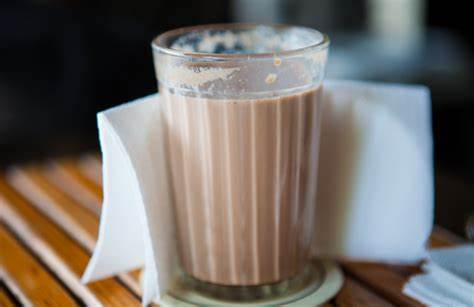 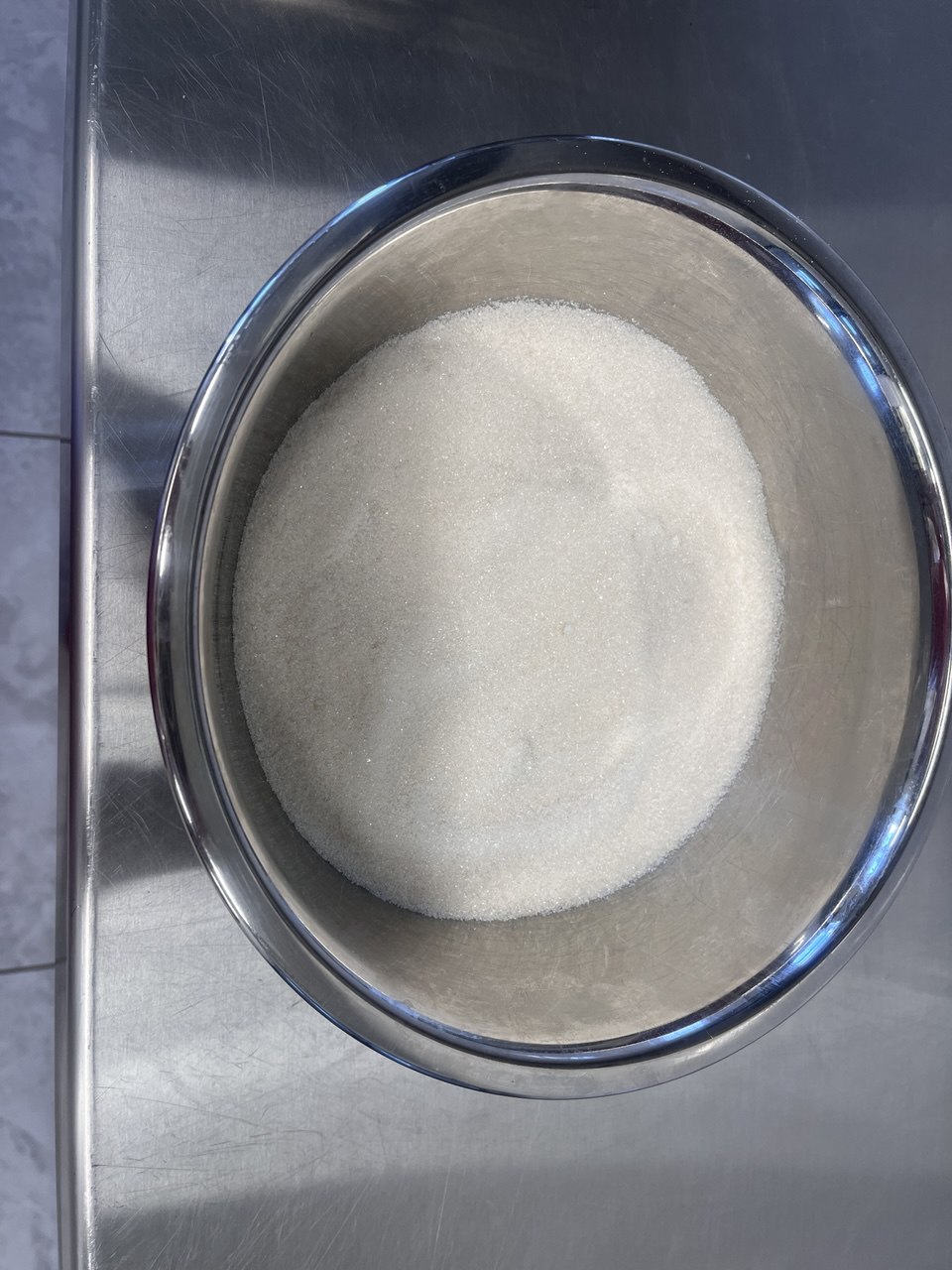 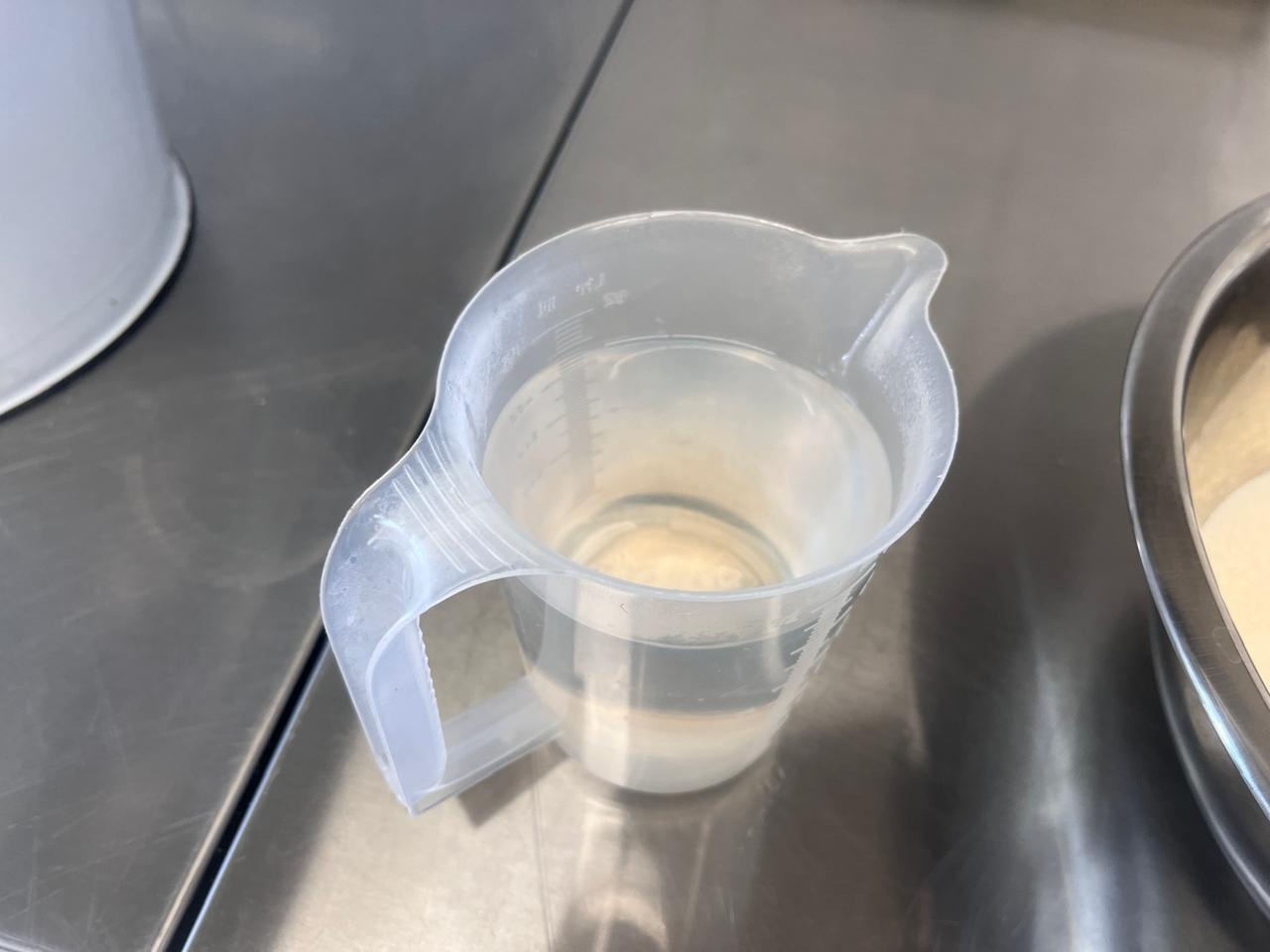 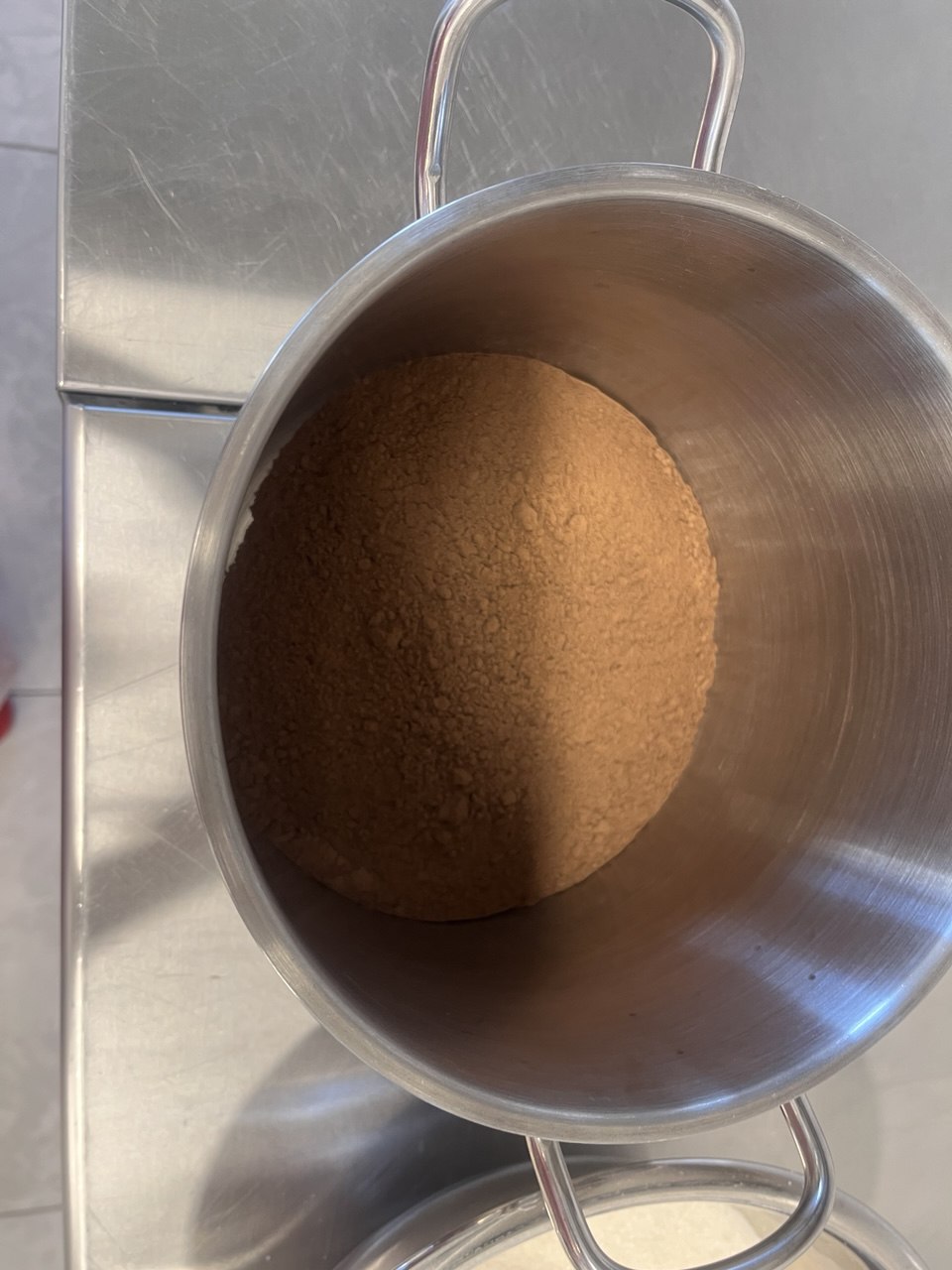 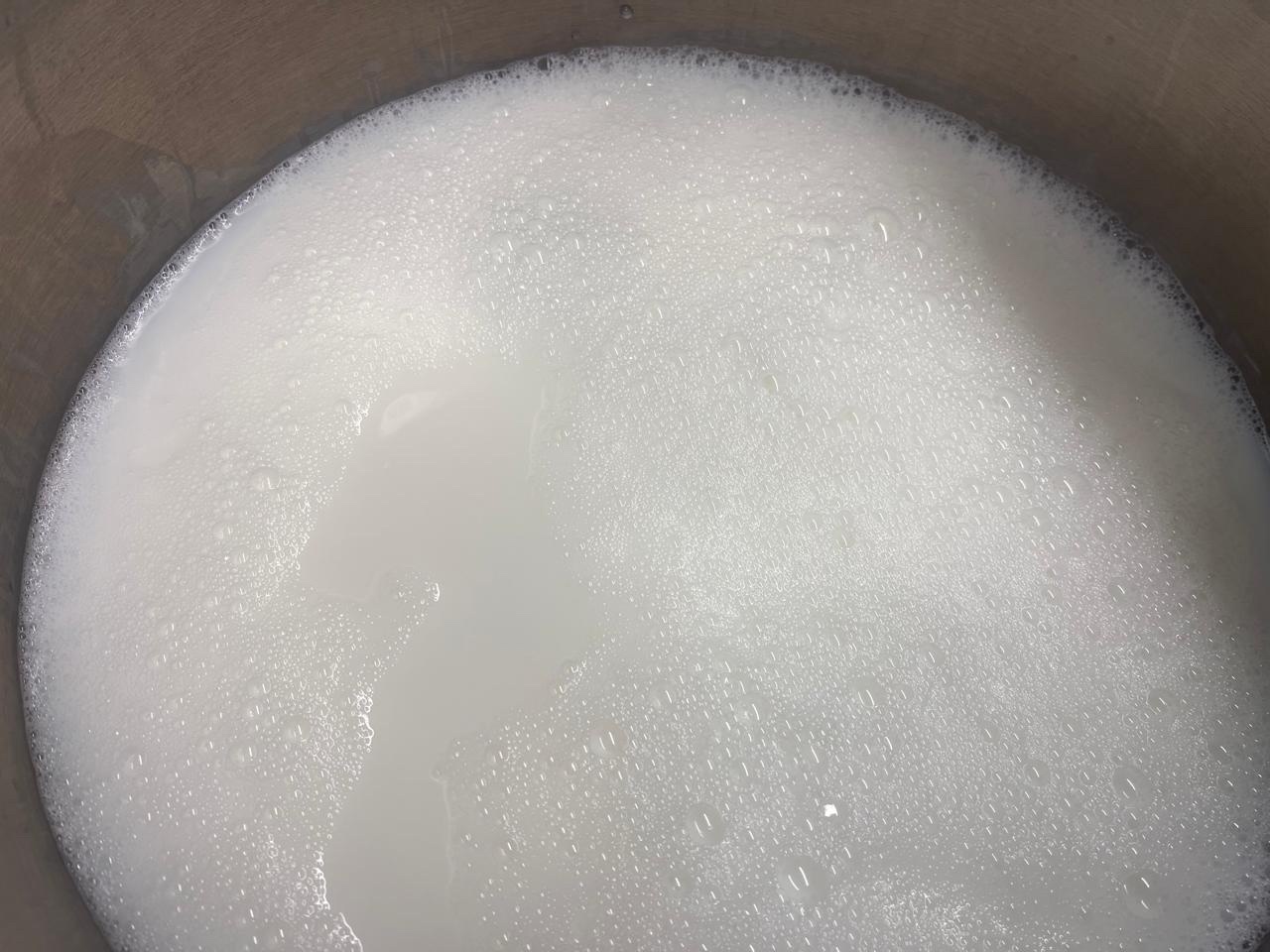 Для приготовления какао понадобятся следующие ингредиенты:
сахарный песок, какао-порошок, молоко, кипяток.
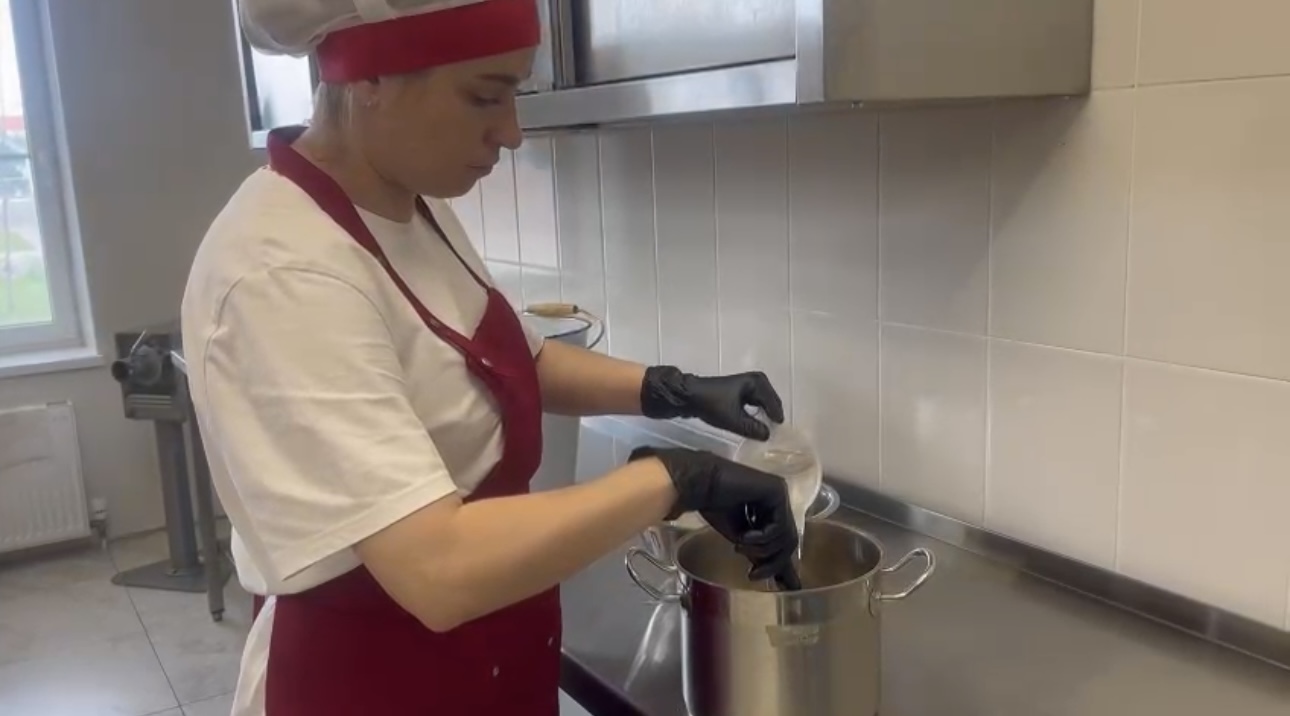 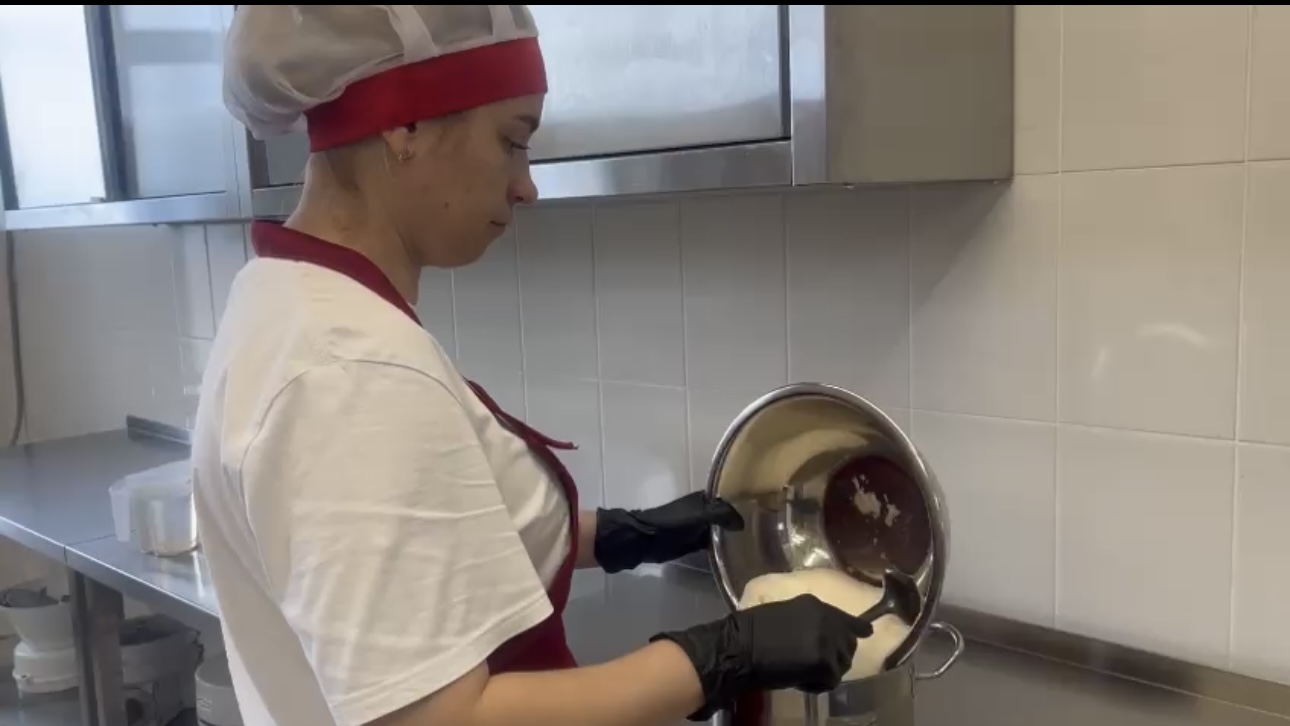 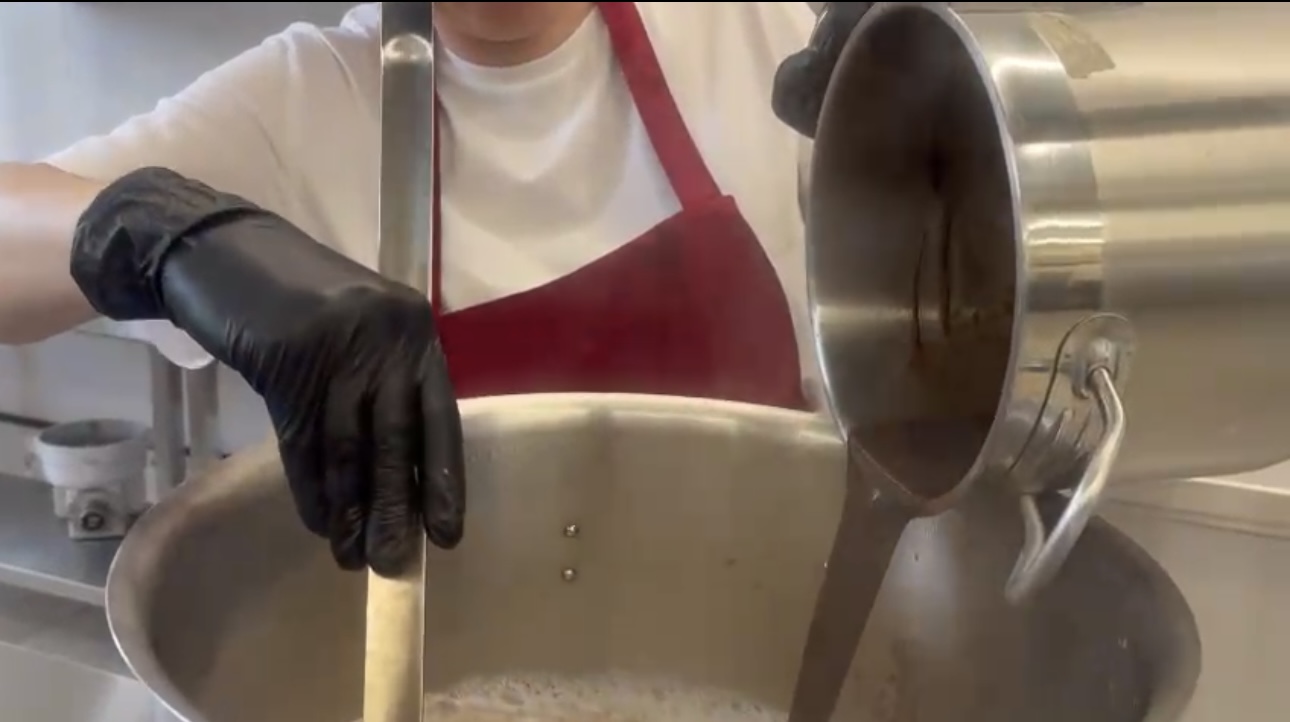 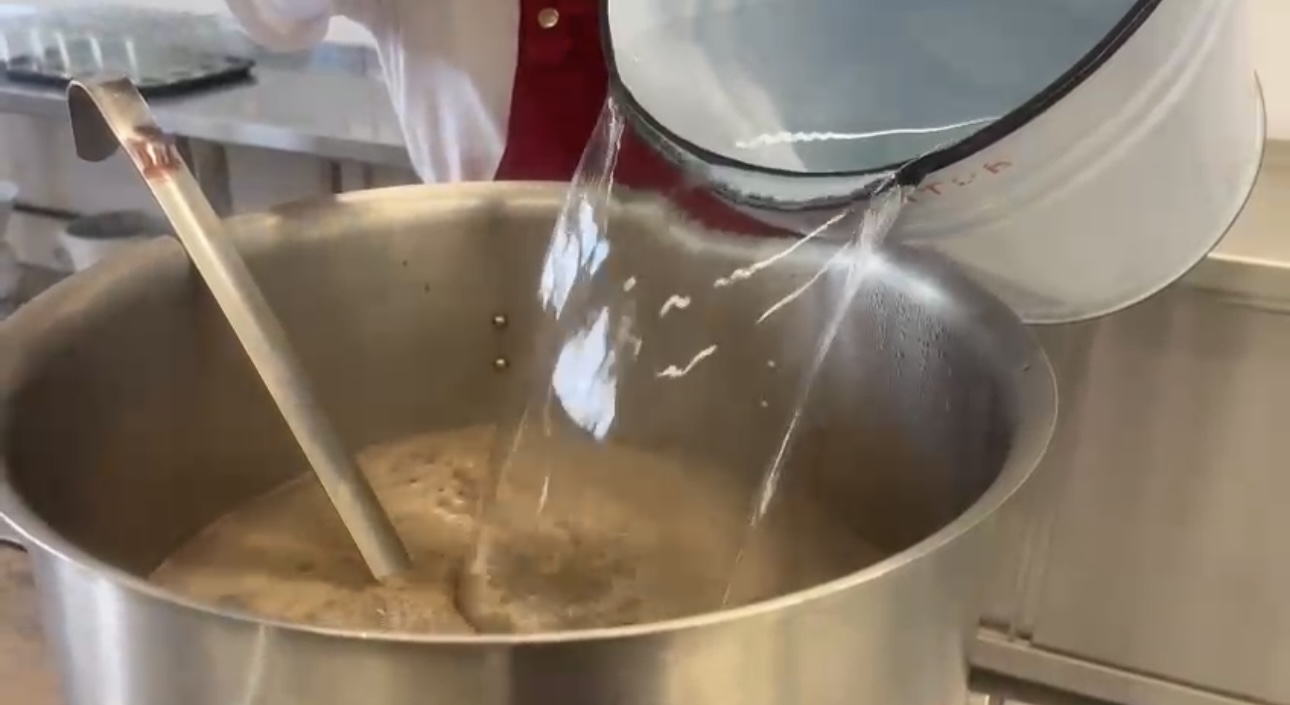 1. Какао-порошок смешивают с сахарным песком.
2. Добавляют небольшое количество горячей воды и растирают до получения однородной массы.
3. Готовую массу вливают в горячее молоко.
4. Добавляют кипяток и доводят до кипения.
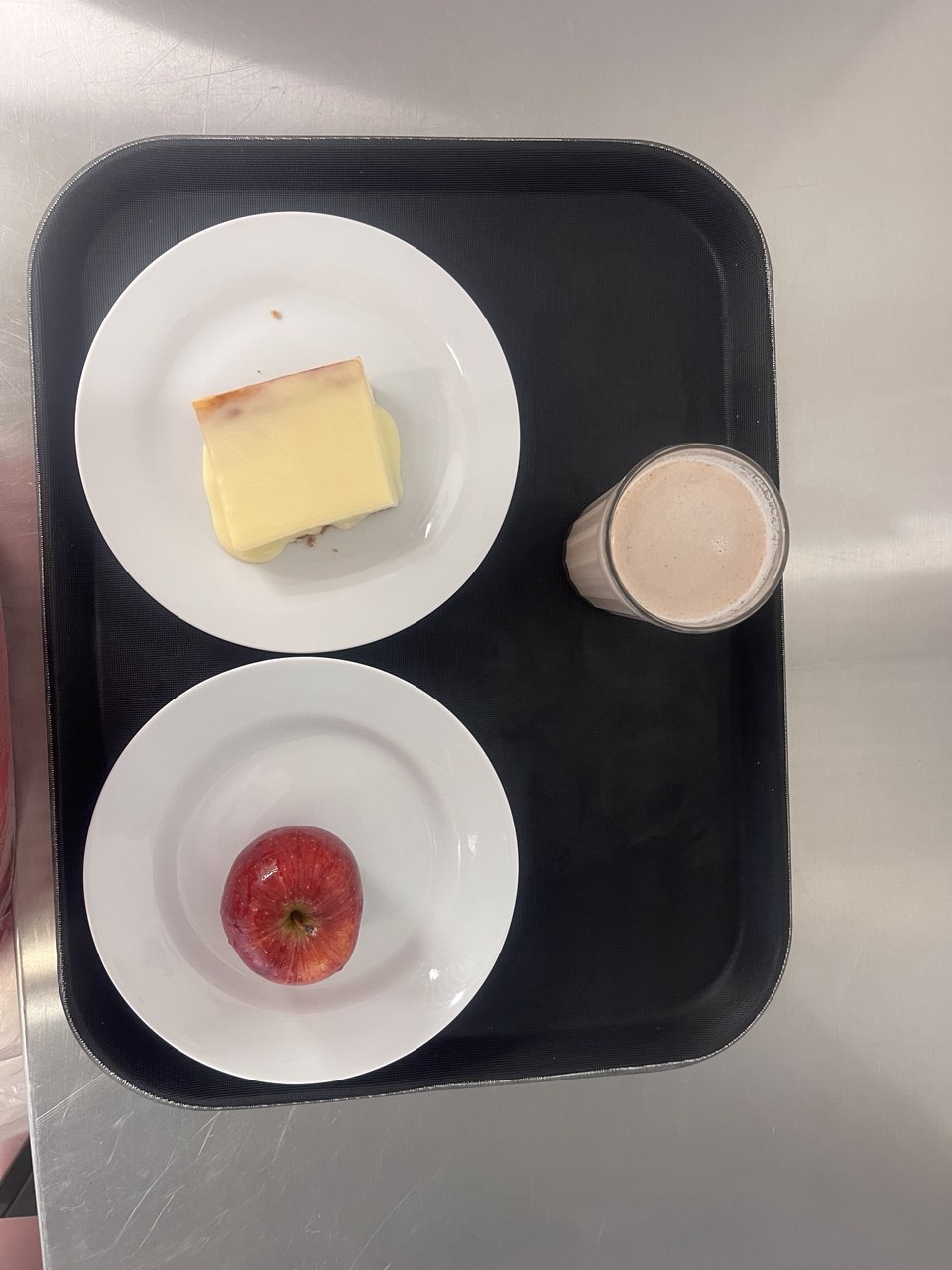 Завтрак готов.
Приятного аппетита!